Ölçek Geliştirme Aşamaları
Bilimde, olaylar arasındaki ilişkilere dair kurulan hipotezlerin, kuramların doğruluklarının test edilmesi gözleme dayalı uygulamalı araştırmaları gerektirir. Araştırma başarısı ise, öncelikle uygulamada elde edilen gözlemlerin, ölçme sonuçlarının güvenilir ve gerçekçi olmasına bağlıdır. Ayrıca bir testin kullanışlı olması, testi  cevaplayan kişinin cevaplamada istekli ve samimi olmasını sağlar.

Ölçme; Birey ya da nesnelerin niteliklerinin uygun araçlar kullanılarak gözlenip gözlem sonuçlarının sembollerle ifade edilmesi olarak tanımlanabilir.

Ölçekleme düzeyi ( ölçek türü): Birey ya da nesnelerin ölçülen özelliklerine ilişkin elde edilen ölçme sonuçlarının matematiksel niteliklerini tanımlar. Değişkenler sınıflama, sıralama, aralık ve oran olmak üzere dört ölçme düzeyinden birinde ölçülür.


Sınıflandırma ölçeği: Bu ölçekle elde edilen puanlar miktar göstermez, sadece bir kişi ya da nesneyi tanımlamak için kullanılabilir.

Sıralama ölçeği: Bir değişken bu ölçek kullanılarak ölçüldüğü zaman, puanlar sıra dizisini gösterir. Örneğin, 1 puanı değişkenin en düşük ya da en yüksek değerini gösterir.
Aralık ölçeği: Bir değişken aralıklı bir ölçek kullanılarak ölçüldüğü  zaman, her puan bir miktarı gösterir ve her puanı ayıran eşit ölçme birimi vardır. Örneğin 2 ve 3 arasındaki fark, 3 ve 4 arasındaki farka eşit kabul edilir. Bu ölçmede keyfi bir başlangıç noktası vardır ve sıfır ile tanımlanabilir; ancak sıfır ölçülen özelliğin yokluğunu göstermez. ( 0 C sıcaklık gibi)

Oran ölçeği: Sadece bu ölçekte elde edilen puanlar, değişkenin gerçek miktarını yansıtır. Çünkü puanlar gerçek miktarı ölçer, ölçekte eşit ölçme birimi vardır ve sıfır değeri gerçekten ilgili değişkenin sıfır olan miktarını gösterir.
Ölçmede Hata: Gözlenen puanların gerçek puanlardan olan sapma miktarı ile açıklanabilir. Ölçmelere karışan üç hata vardır. Bunlar;

Sabit hata: Her ölçmede aynı oranda ve aynı yönde yansıyan hatadır.

	Örnek: Terazinin her 1 kg için 100 gr eksik tartması.
             	              Öğretmenin testen alınan puanlara 5 puan eklemesi.

Sistematik hata: Puanlayıcının  yanlılığına veya ölçülen büyüklüğe göre değişir.

Örnek: Terazinin 3 kg için  300 gr eksik tartması.
           	              Öğretmenin güzel yazılı öğrencilere fazla puan vermesi.

Bu iki hata kişiden kaynaklanır. Buna karşılık tesadüfi hata kaynağı belli olmayan hatadır ve kontrol edilemez.
Ölçek Geliştirme Aşamaları
Madde yazımı ve madde havuzunun oluşturulması
Testin amacının belirlenmesi
Test ile ölçülecek özelliklerin belirlenmesi
Teknik denetim ve dil anlaşılırlığının incelenmesi
Ön uygulamanın yapılması
Uzman görüş alma Ön deneme formunun oluşturulması
Testin psikometrik özelliklerinin belirlenmesi (gerçeklik ve güvenilirlik)
Kültürler Arası Ölçek Uyarlamanın Süreçleri
Ölçmesi amaçlanan kavramın kültürdeki yeri
Uyarlama mı ?
İki yönlü çeviri
Alan uzmanı incelemesi
Dil eşdeğerliği
Uygulama ve analiz
Faktör yapısı tanımlanmış ölçeğin gerçeklik ve güvenilirlik çalışmalarının yapılması
Güvenilirlik: Ölçme sonuçlarının tesadüfi hatalardan arınmanın bir ölçüsü veya belli bir özelliği ölçmek amacıyla yapılan ölçmelerin yanı bireyler üzerinde benzer şartlarda tekrar edilebilirliği olarak tanımlanabilir. Güvenilirlik 3 farklı anlamda kullanılmaktadır.

Duyarlılık: Daha duyarlı olarak yapılan ölçmelerin güvenilirliği yüksek olacaktır. Ölçmenin birimi küçüldükçe duyarlılık artacaktır.

Kararlılık: Bir özelliğin aynı araçla birden çok ölçüldüğünde ölçme sonuçlarının birbirinden dikkate değer ölçüde farklılık göstermemesidir.

Tutarlılık: Bir testi oluşturan madde puanlarının testten elde edilen toplam puan ile dikkate değer pozitif kolerasyon vermeleridir.

Güvenilirlik indeksi: Bir testten elde edilen gerçek ve gözlenen puanlar arasındaki ilişkinin derecesini açıklayan kolerasyon katsayısıdır.

Güvenilirlik katsayısı: Paralel testlerden elde edilen puanlara arasındaki kolerasyondur.
Güvenilirlik Katsayısını Hesaplanmasında Kullanılan Yöntemler


A-) Tek uygulamaya dayalı yöntemler

Ölçme aracının örnekleme bir kez uygulanmasından elde edilen puanlar kullanılarak güvenilirlik katsayısı hesaplanır.

Kuder-Richardson KR-20: KR-20 formülü, bir test maddesine verilen cevaplar 1 (doğru) ve 0 (yanlış) ile puanlandığında kullanılır.
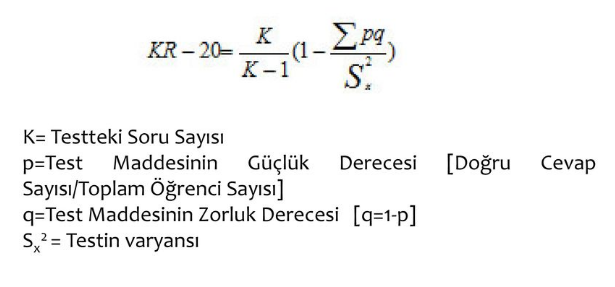 Test maddelerinin güçlük katsayılarının eşit olduğu durumlarda KR-21 formülü, KR-20 yerine uygulanabilir.
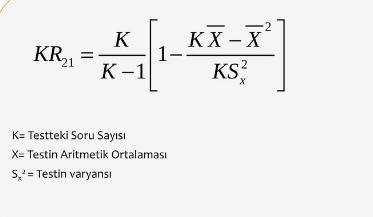 Cronbach Alpha:  Test puanlarının güvenilirliğinin bir alt kestiricisi olarak kullanılan bu katsayı, özellikle cevapların derecelendirme ölçeğinde elde edildiği durumlarda sıklıkla kullanılır.
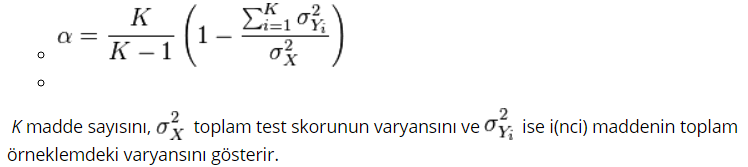 Hoyt’un Varyans Analizi : Güvenilirlik değeri pratikte, bireylere ait kareler ortalamasının ( varyansın) hata kareler ortalamasından farkının bireylere ait kareler ortalamasına bölünmesiyle elde edilir.









	KOB : Bireyler arası farklılıktan gelen varyans
	KOH : Hatalardan gelen varyans
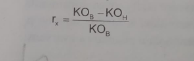 Testi Yarılama: Testi yarılama yöntemi, testin iki eş formundan elde edilen puanlar arasındaki kolerasyona dayalı olarak testin tümü için  güvenilirlik tahmini yapılmasını tanımlar. Üç aşamada hesap yapılır.

Birinci aşamada, test iki eş yarıya ayrılır.

İkinci aşamada, testler iki yarıya ayrıldıktan sonra ilk olarak iki yarıdan elde edilen puanlar arasındaki  kolerasyon hesaplanır. Bunun için pearson kolerasyon katsayısı kullanılır.










	n: testi cevaplayan kişi 
	Xi: testin ilk yarısında testi cevaplayan i. kişi
	Yi: testin ikinci yarısında testi cevaplayan i. kişi
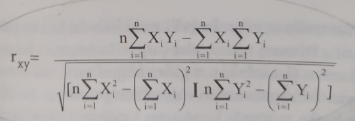 Üçüncü aşamada, testin tümüne ait güvenilirlik katsayısı Spearman-Brown yöntemi kullanılarak hesaplanır.










	r1 : iki eş yarıda elde edilen puanlar arasında hesaplanan kolerasyon 		      katsayısı
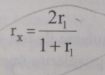 B) İki Uygulamaya Dayalı Yöntemler

Eşdeğer Formlar Yöntemi
     Aynı özelliği ölçmek amacıyla hazırlanan iki teste, eşdeğer form denir. Eşdeğer formlarla yapılan ölçmeler eşdeğer ölçmeler olarak tanımlanır ve ölçmelerin eşdeğer olabilmesi için aynı özellikleri ölçmenin yanı sıra ortalama ve standart sapmalarının da eşit olması gerekir. 


Test-Tekrar Yöntemi
     Bir testin aynı gruba belli aralıklarla iki kez ugulanmasıyla elde edilen puanlar arasında Pearson kolerasyon katsayısı ile hesaplanan kolerasyon,  puanlarının test-tekrar test güvenilirliğini verir ve aynı zamanda kararlılık katsayı da denilmektedir.
Değerlendirmeciler Arasında Tutarlılık: Bağımsız değerlendirmeciler arasındaki uyum olarak da isimlendirilen bu yöntem, çok sayıda objenin belli bir özelliğine ne derece sahip olduğuna ilişkin iki veya daha fazla bağımsız gözlemcinin verdiği puanların güvenilirliğini incelemede kullanılır. Gözlemciler arasındaki uyumun düzey, Kendall’ın uyum katsayısı ve tekrarlı ölçümler için varyans analizi ile incelenebilir.

Ölçmenin standart hatası: Belli güven düzeyleri için testten alınan puanların gerçek puandan olan sapma miktarını hesaplamada kullanılır.



	1-a = güven düzeyi
	x     = gözlenen puan
	z     = 1-a için tablo değeri
	Shö= ölçmenin standart hatası



	Sx  : test puanlarının standart sapması
	 rx :  güvenilirlik katsayısı
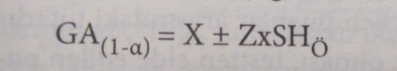 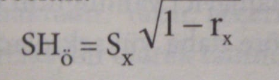 Kaynak
Büyüköztürk, Ş., Çakmak, EK., Akgün, ÖE., Karadeniz, Ş.,Funda Demirel,F.,  Eğitimde Bilimsel Araştırma Yöntemleri, Pegem Akademi  Yayıncılık,2019,Ankara.